CIS 700: “algorithms for Big Data”
Lecture 3: Streaming
Slides at http://grigory.us/big-data-class.html
Grigory Yaroslavtsev
http://grigory.us
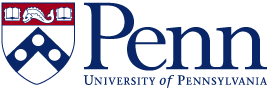 Count-Min Sketch
Count-Min Sketch: Construction
Count-Min Sketch: Analysis
Count-Min Sketch: Analysis
Dyadic Intervals
Count-Min: Range Queries and Quantiles
Count-Min: Range Queries and Quantiles
Count-Min: Heavy Hitters
More about Count-Min
Authors: Graham Cormode, S. Muthukrishnan [LATIN’04]
Count-Min is linear:
Count-Min(S1 + S2) = Count-Min(S1) + Count-Min(S2) 

Deterministic version: CR-Precis
Count-Min vs. Bloom filters
Allows to approximate values, not just 0/1 (set membership)
Doesn’t require mutual independence (only 2-wise)
FAQ and Applications: 
https://sites.google.com/site/countminsketch/home/
https://sites.google.com/site/countminsketch/home/faq
Fully Dynamic Streams
Count Sketch
Application: Social Networks
Proof of Lemma
Proof of Lemma
Proof of Lemma
Proof of Lemma